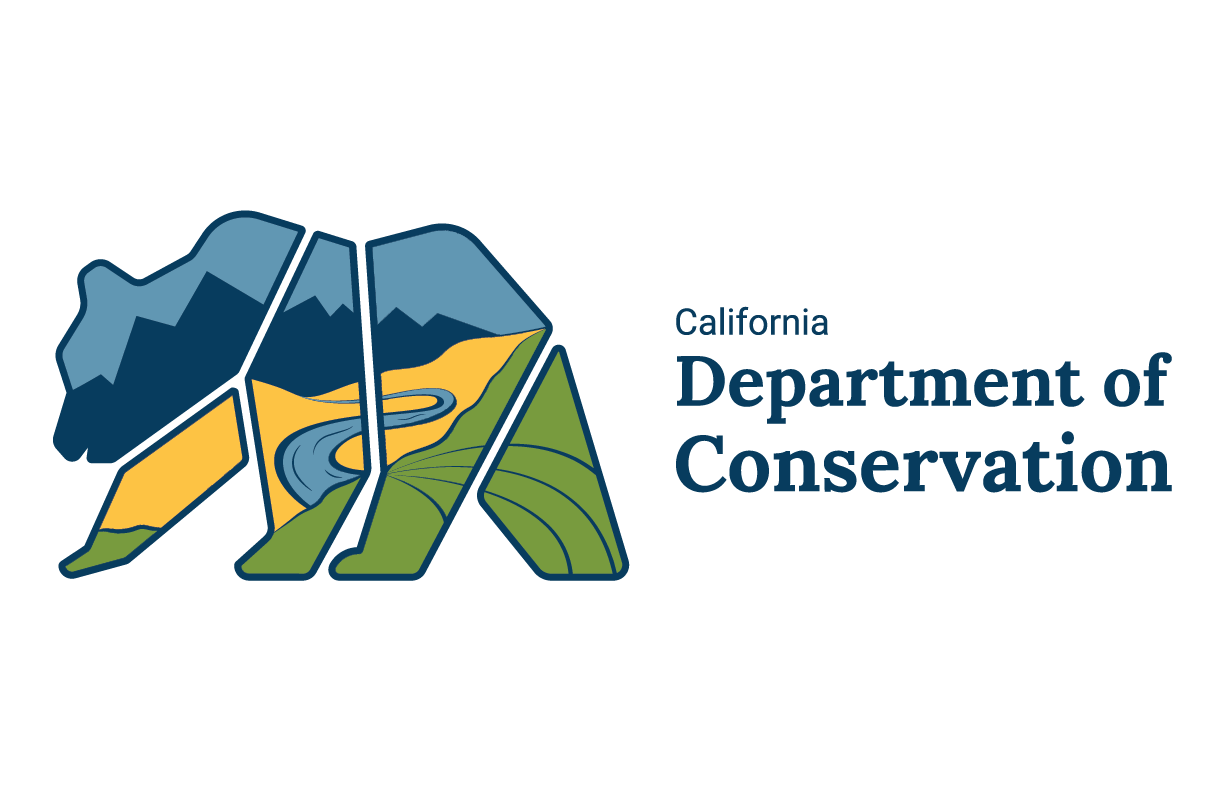 Landslides
Lesson 3: Landslide Preparedness
When Nature Strikes
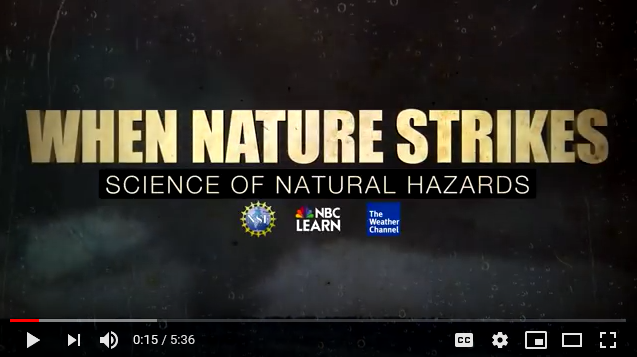 Why is studying and creating models of landslides important to humans?
https://www.youtube.com/watch?v=dj44dpr8oHs
2
Landslide Factors
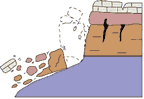 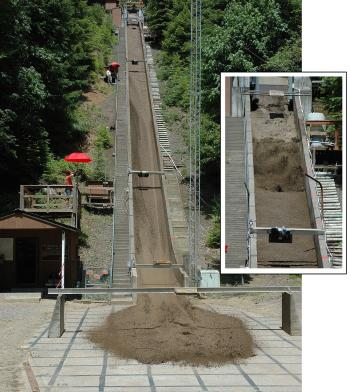 Student Concept Sketch
What conditions exist in our own community that might lead to a landslide?
3
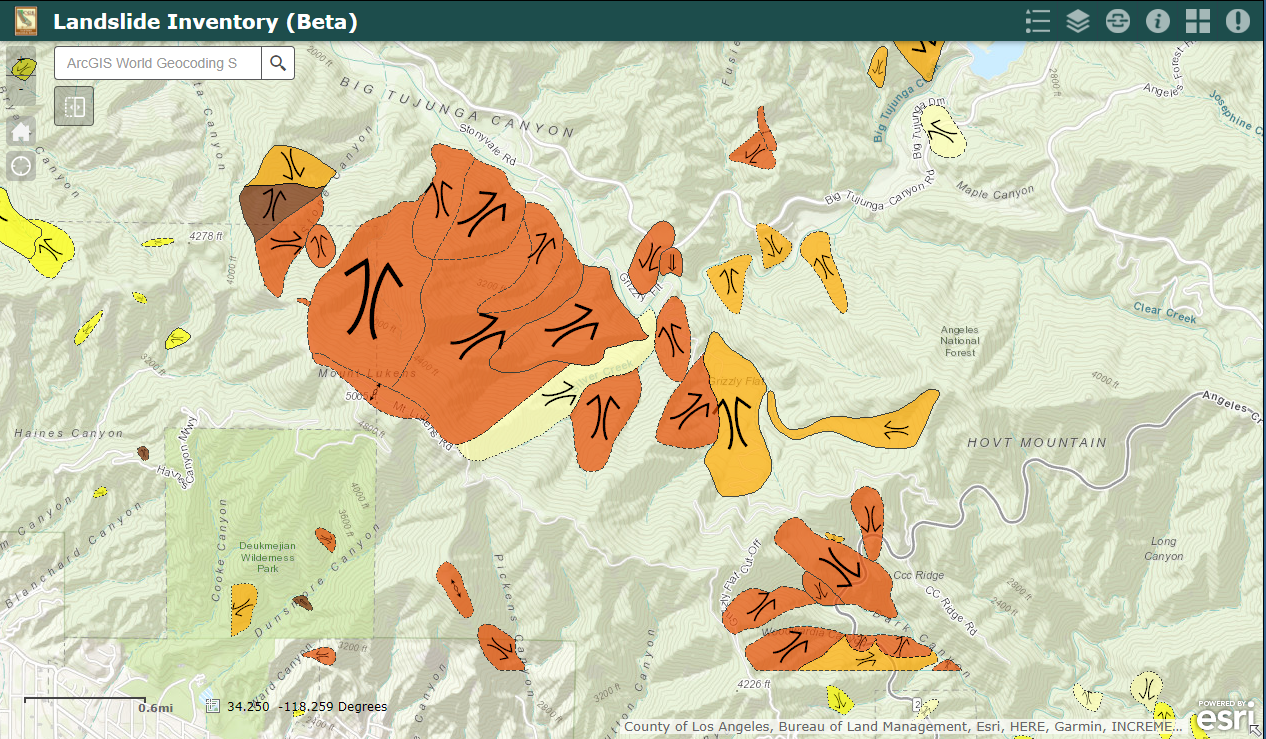 Explore the Landslide Inventory Map
4
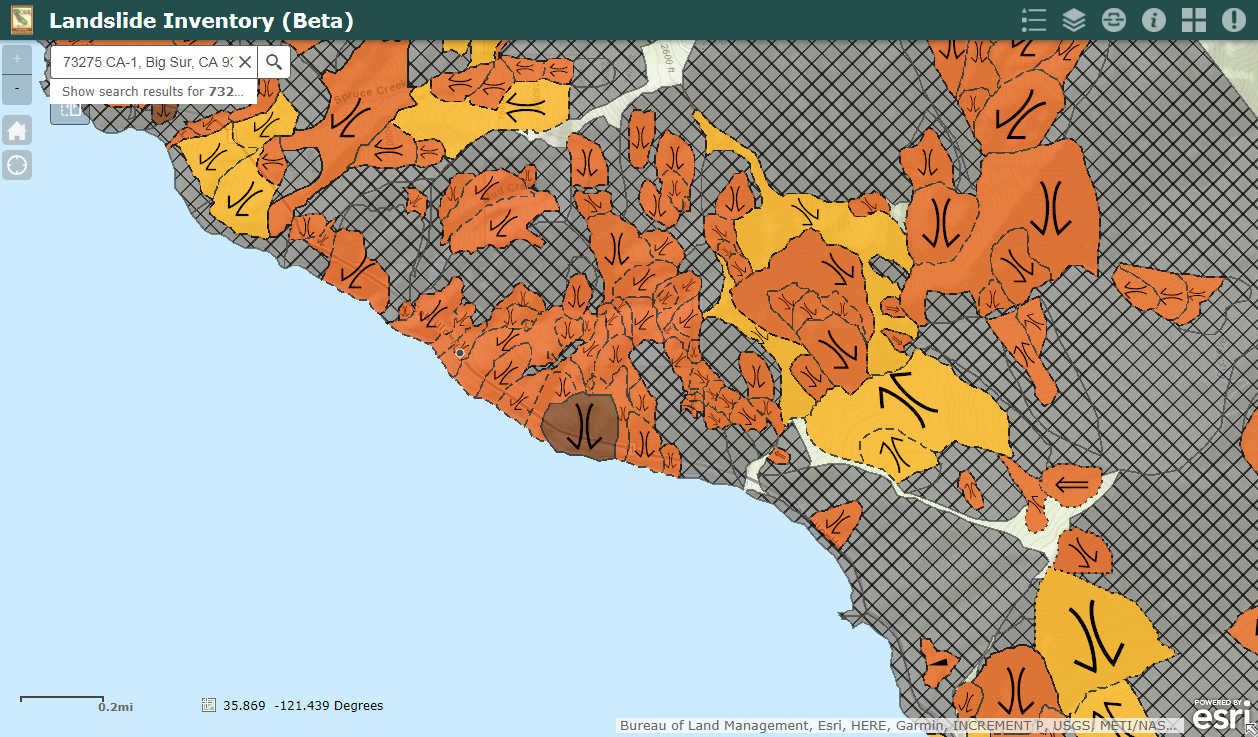 5
Landslide Types
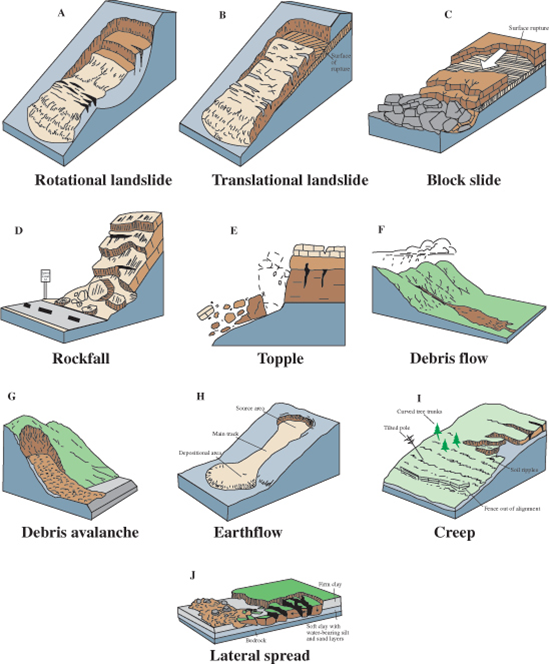 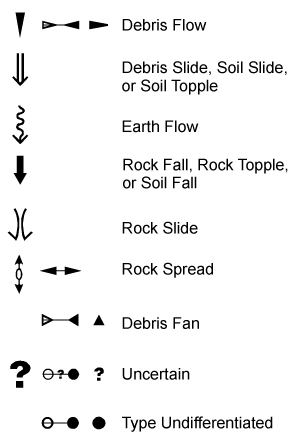 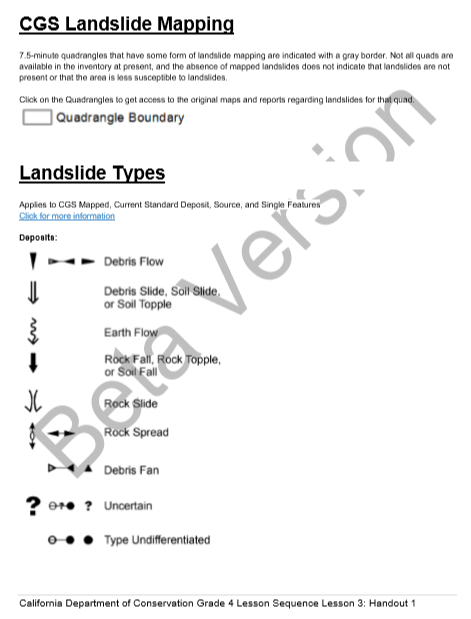 6
Landslide Ages
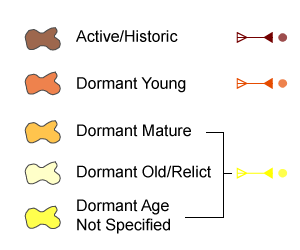 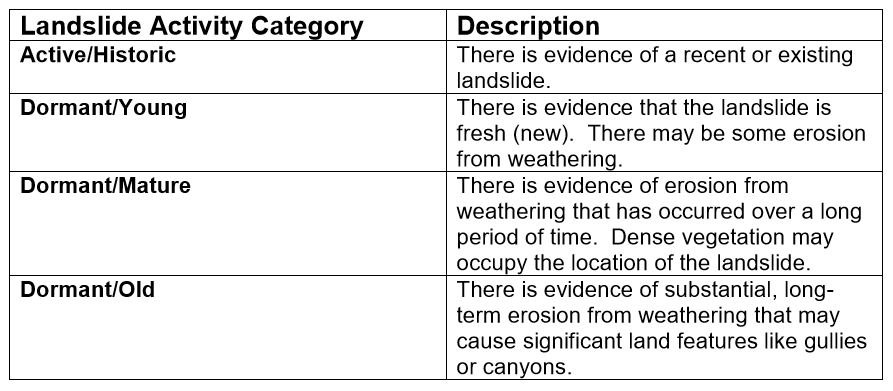 7
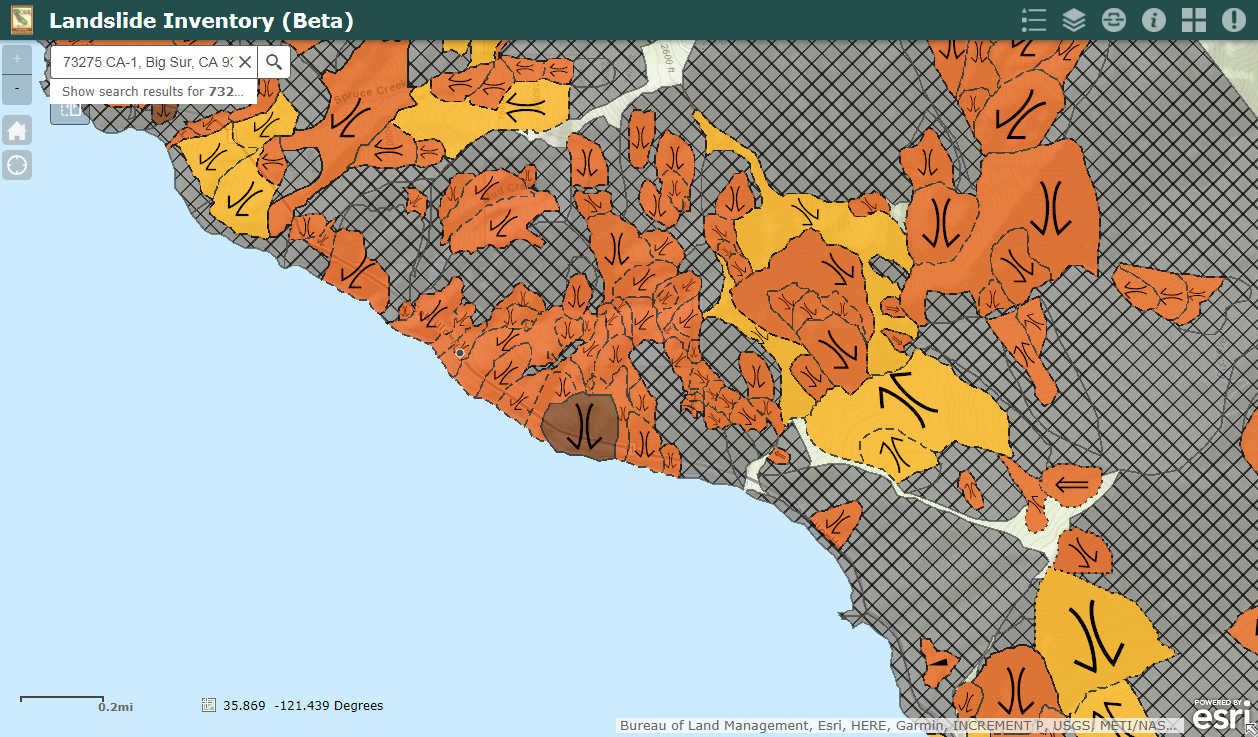 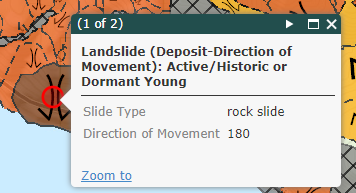 8
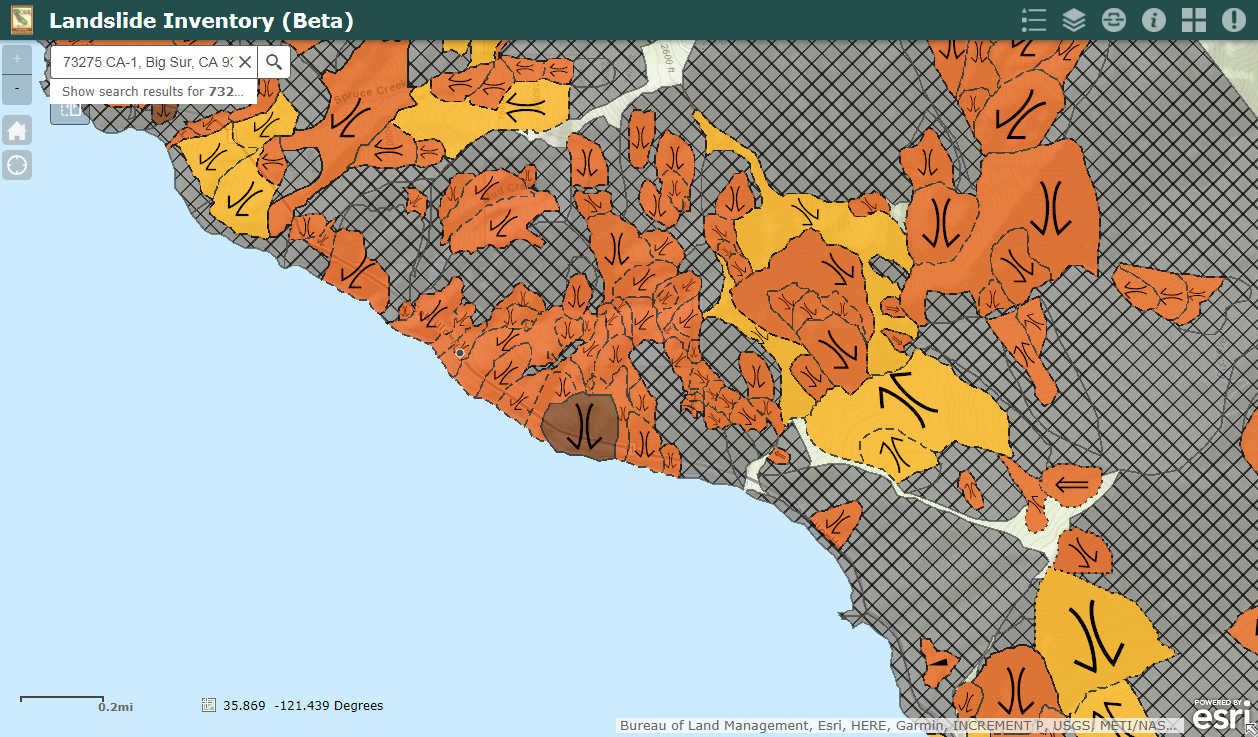 Identify the nearest landslide threat.
Identify the landslide type, activity, and confidence.
9
Landslide Communication Strategy
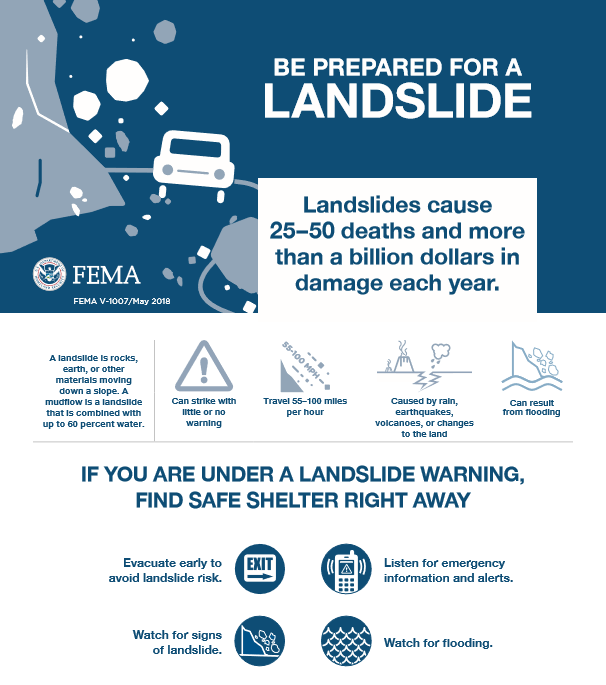 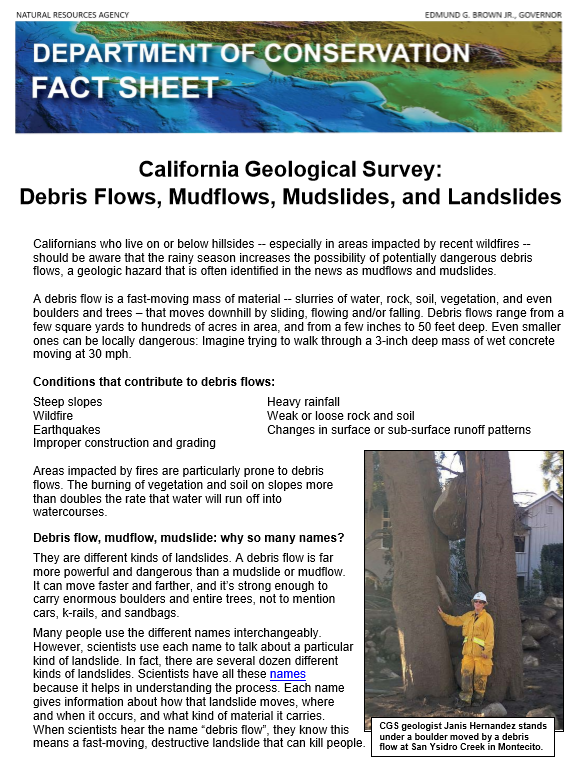 10
Public Safety Announcement Showcase Components
Definition of a Landslide
Landslide Causes
Types of Landslide
Identifying Landslide Location
Landslide Preparedness
11
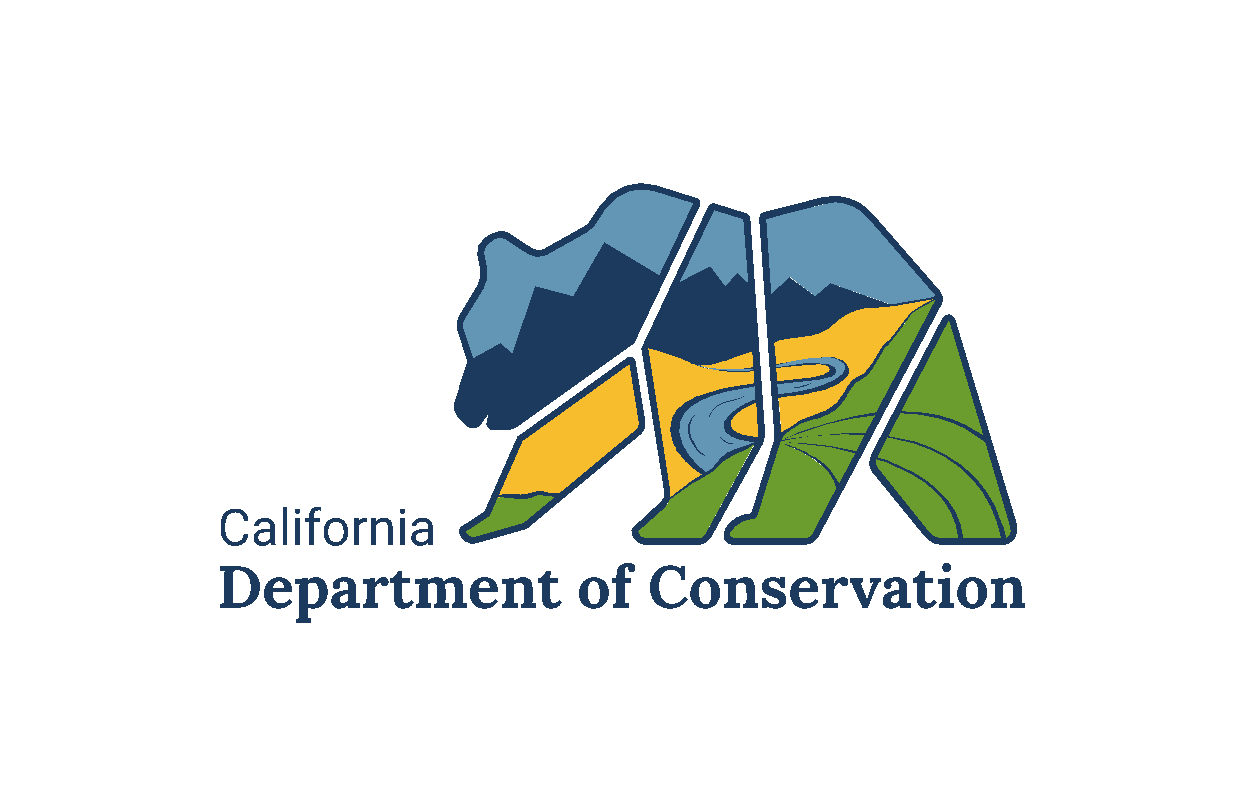 THANK YOU
Questions?
12